MULŢIMI
WALL-E  ŞI   EVE   VA PROPUN SĂ  PĂSTRĂM TERRA CURATĂ APLICÂND TEORIA MULŢIMILOR
“ Hmmm..am o gramada uriasa de obiecte...Ce pot face cu ele ? “
Am o  super- ECO idee  !!   O să vă ajut să învăţaţi ce este o multime , din ce este formată  şi ce operaţii putem aplica multimilor  !
Mulţimea :
Este o colecţie, un grup, o gramadă de obiecte  bine determinate şi distincte.

Obiectele care formează mulţimea se numesc:
elementele mulţimii
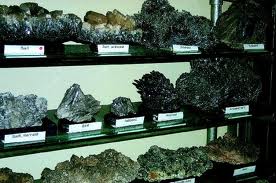 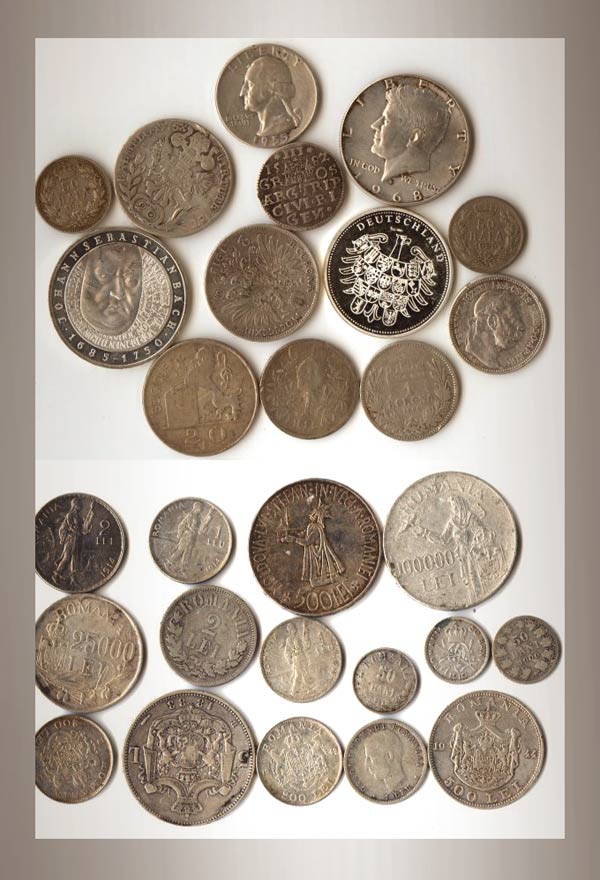 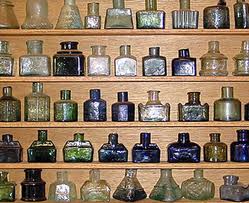 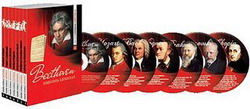 RELAŢIA DE INCLUZIUNE ŞI APARTENENŢA
Mulţimea A este formată din elementele :  1,2,3,4,5,6,7,8,9,10

Mulţimea B este formată din elementele : 7,8,9,10.  Vom numi mulţimea B submulţime a mulţimii A

Mulţimea B este inclusă în mulţimea A
Mulţimea A este formată din elementele : a,b,c,d,e,f
  
Elementele a,b,c,d,e,f  aparţin mulţimii A
Eve, colecţia mea de obiecte a dispărut ! Ce spui, cum se numeşte o colecţie fara nici un obiect?
Vrei să spui, o mulţime fară nici un element ?
Mdaa...
Mulţimea fără niciun element se numeşte muţime vidă
Operaţii cu mulţimi
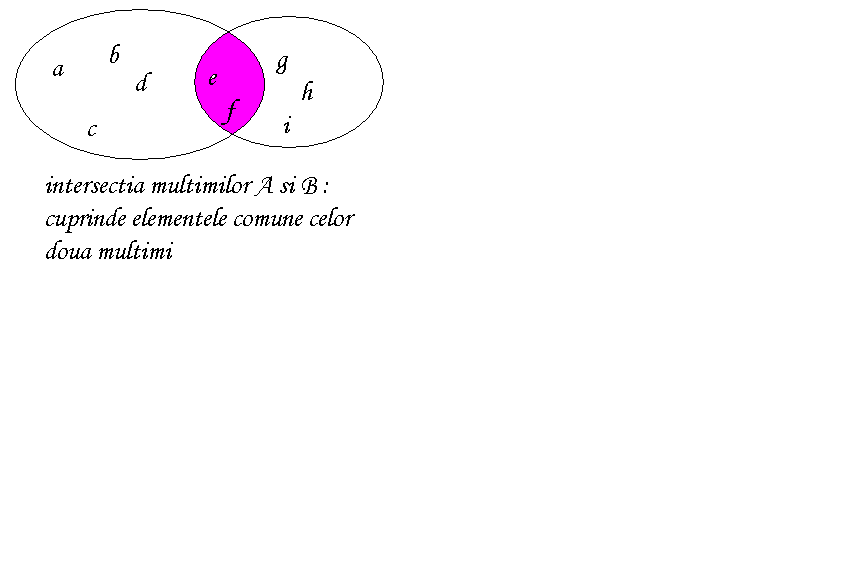 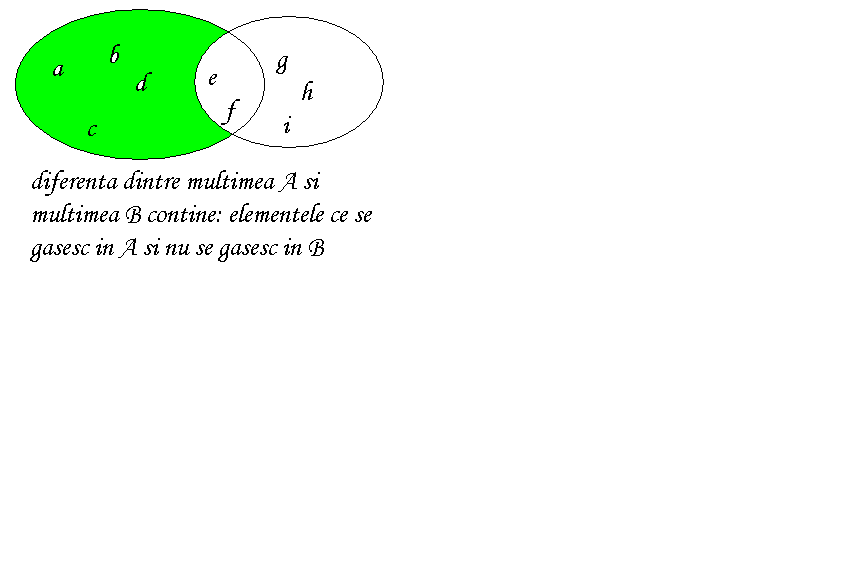 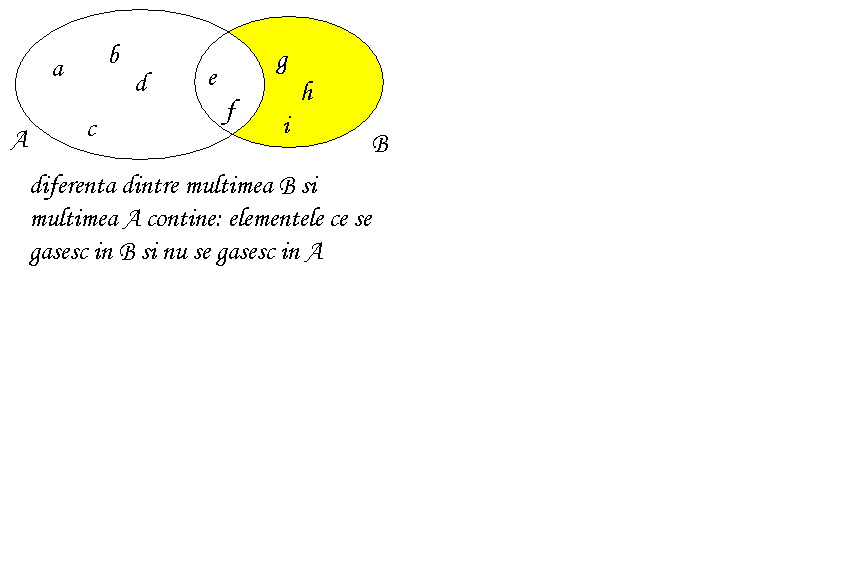 Wall-E , într-o mulţime pot exista şi numere ?
Adică : 1, 2, 3....
Da, există o astfel de mulţime!  Se numeşte mulţimea numerelor naturale, şi se notează cu N. Mulţimea numerelor naturale este o mulţime infinită.
Mulţumim că ne-aţi fost alături în această mică aventură!
Succes!